The SATIN Infrared Detector Development Program and the Road to HELLSTAR
Donald F. Figer,a Justin P. Gallagher,a Lazar Buntic,a Jon Getty,b Stefan Lauxtermann,c
aCenter for Detectors, Rochester Institute of Technology, Rochester, NY
bRaytheon Vision Systems, 75 Coromar Dr., Goleta, CA 93117
cSensor Creations Inc., 5251 Verdugo Way, Suite I, Camarillo, CA 93012
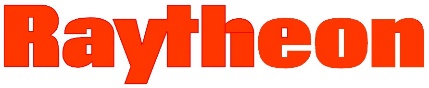 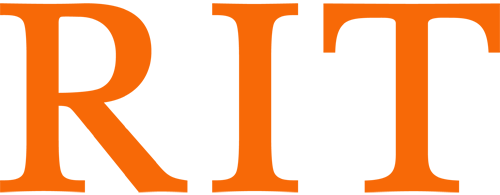 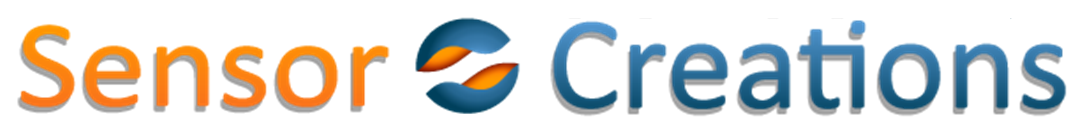 Outline
The SATIN program
Detector characterization
The road to HELLSTAR
2
SATIN DETECTOR DEVELOPMENT PROGRAM
3
SATIN
SATIN is the Short-wave infrared Advanced Technologies and Instrumentation program for NASA and NSF.
The aim is to develop large-format infrared detectors for astrophysics using HgCdTe grown on silicon substrates.
RVS designed and fabricated the devices, while the CfD characterized them. 
We used the VIRGO ROIC as a test vehicle.
SATIN is now complete.
We are on the road to HELLSTAR (HgCdTe Extremely Large Layout Sensor Technology for Astrophysics Research).
4
Table of SATIN Detectors
5
Variable Unit Cell Design (VUC)
6
Detector Package
7
DETECTOR CHARACTERIZATION
8
Linearity, Well Size, Conversion Gain
9
Flat Field
10
Simulated Star Field
11
Dark Current
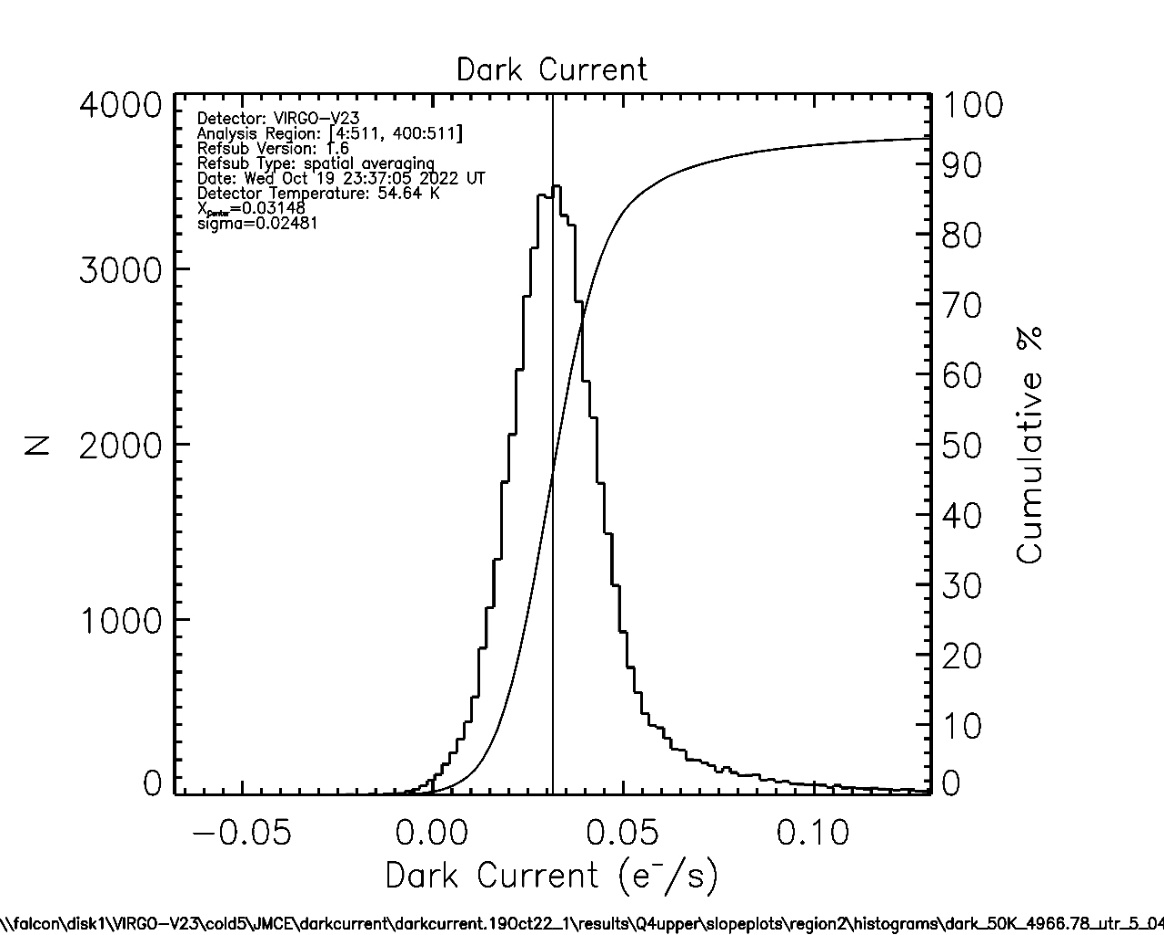 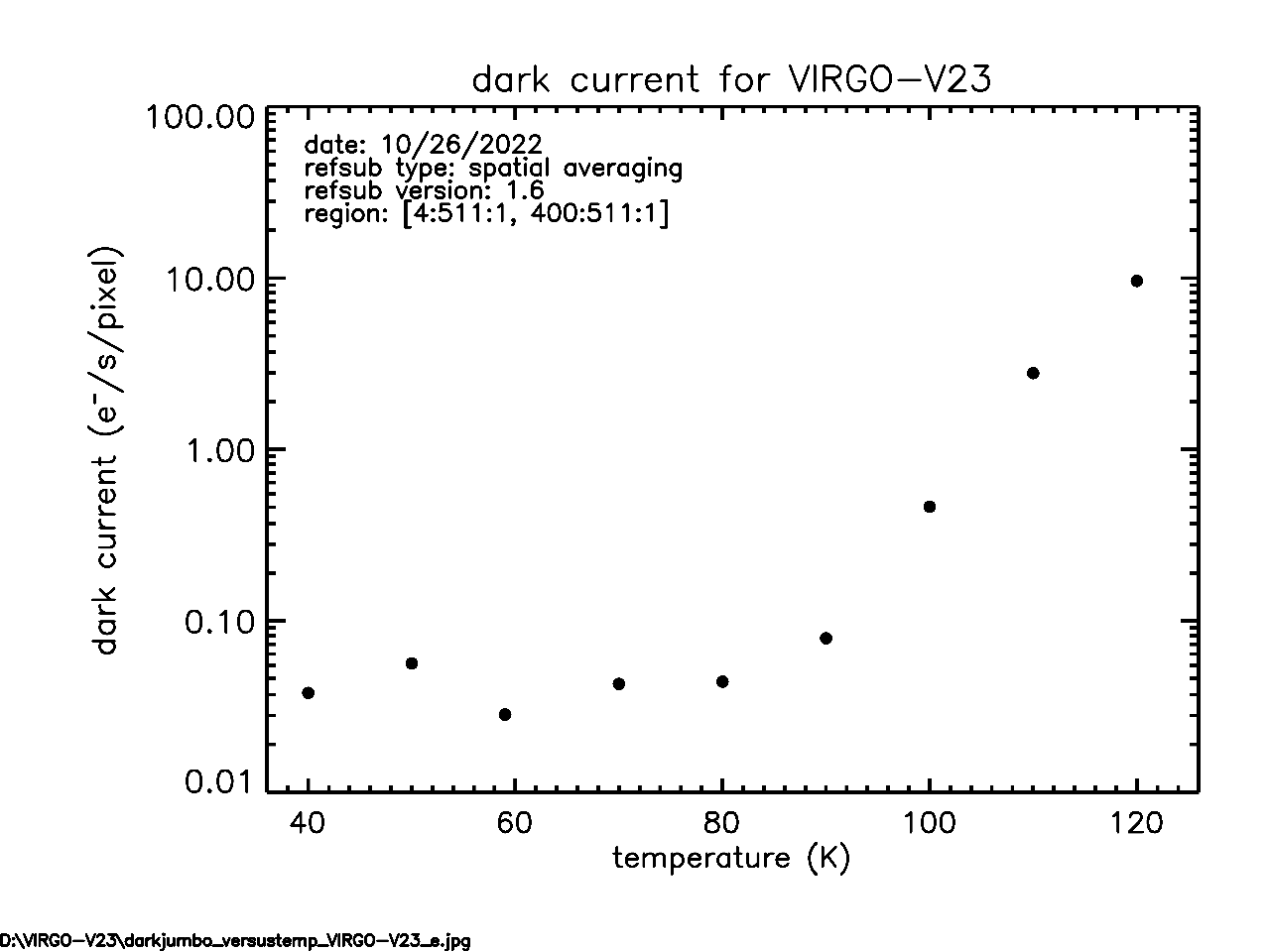 12
Electronic Glow
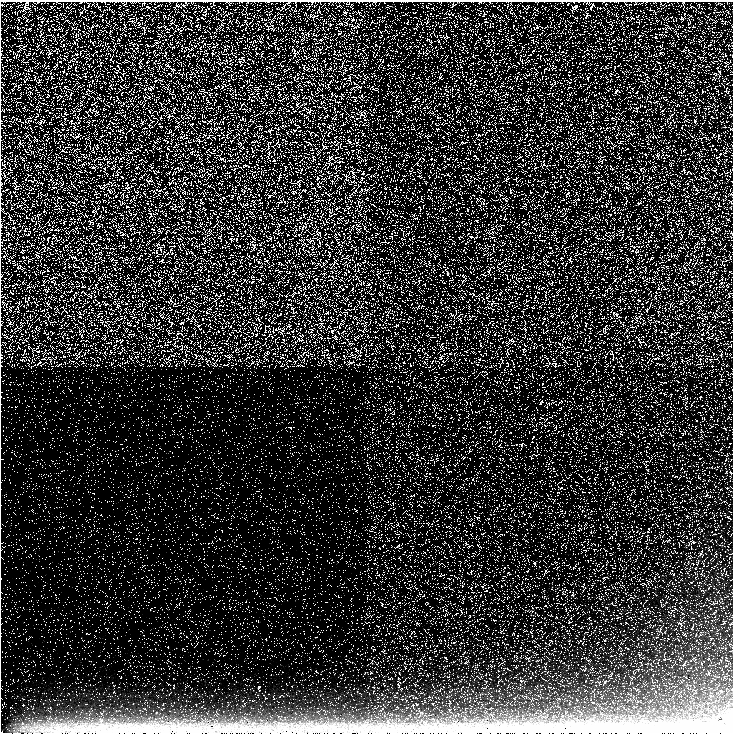 13
Read Noise
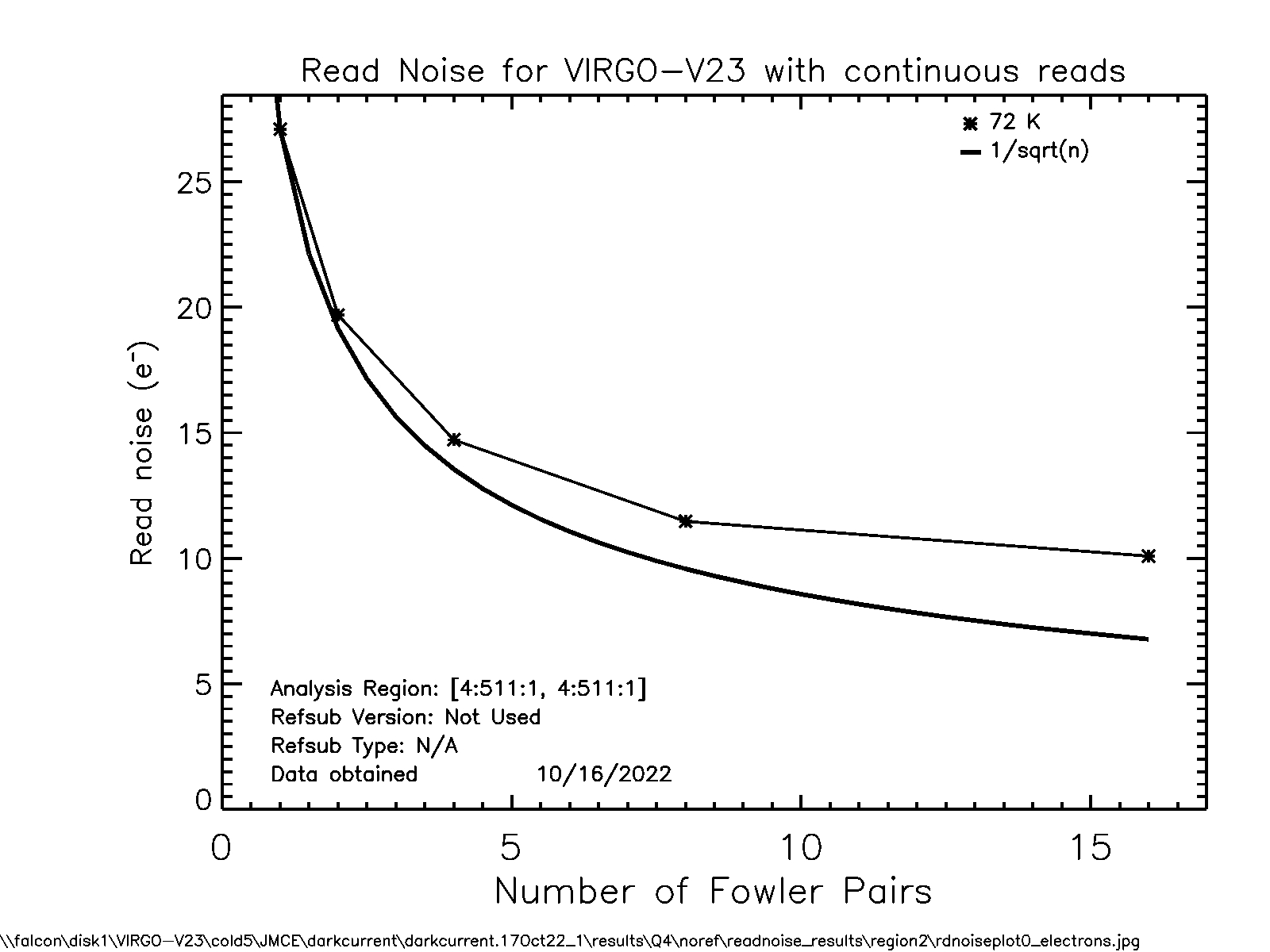 14
Quantum Efficiency
15
Persistence
16
Crosstalk (3 by 3 pixel grid)
17
the road to hellstar
18
SATIN Performance and HELLSTAR Goals
19
ROIC
20
Summary
RIT and RVS developed new infrared detectors for astrophysics applications.
The CfD demonstrated high performance for these detectors.
The team, along with SCI, will now develop HELLSTAR, a 4K×6K infrared detector.
The first application is Cryoscope at the South Pole.
21
Current* and Past Project Personnel
FINESST!!!
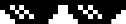 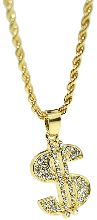 Donald F. Figer*
Justin Gallagher*
Valerie Fleischauer
Brandon Hanold
Joong Lee
Lazar Buntic*
Tre Dipassio
Austin Ford
Neil Guertin
John Hatakeyama
Michael Kha
Gabrielle Picher
22